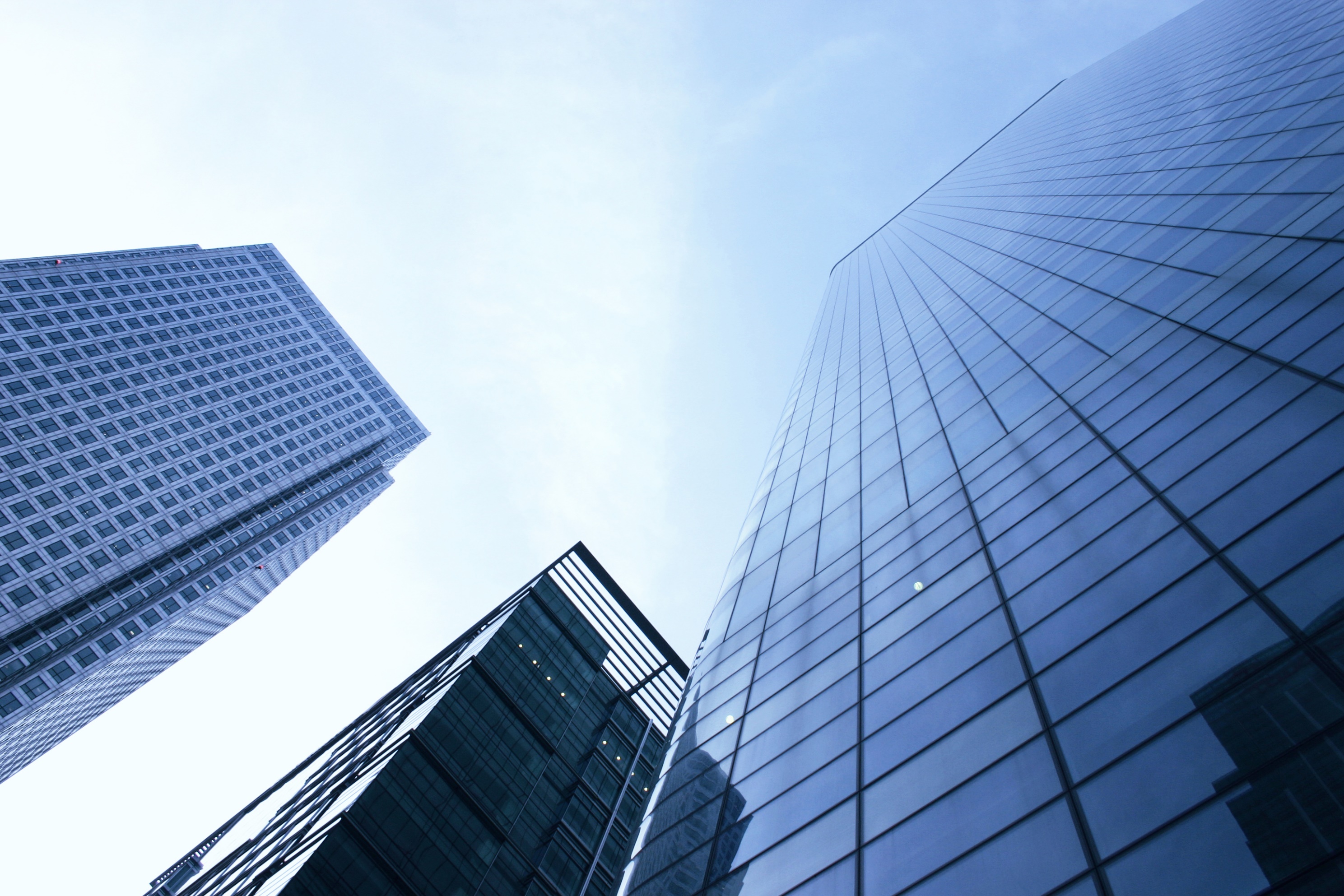 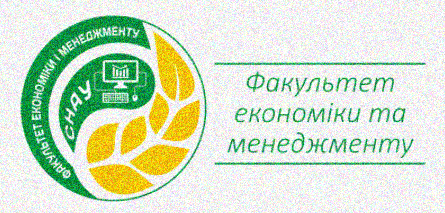 ФІНАНСОВИЙ 
АНАЛІЗ
Ольга Жмайлова, к.е.н., доцент
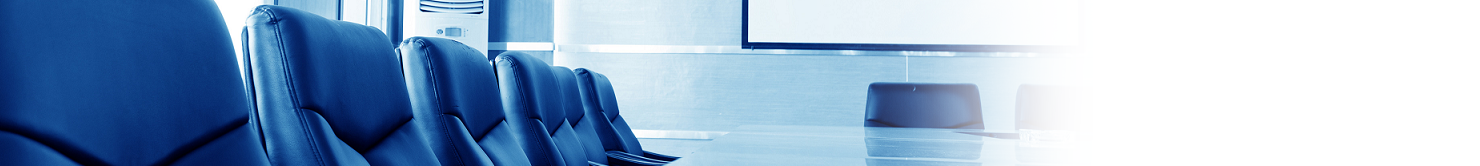 Перш ніж обрати дисципліну дайте відповідь на такі питання:
1
2
Які знання я хочу отримати?
3
Які навички я хочу засвоїти?
4
Де я зможу використати отримані знання та придбані навички?
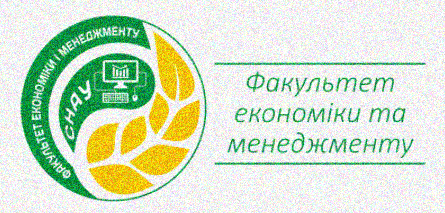 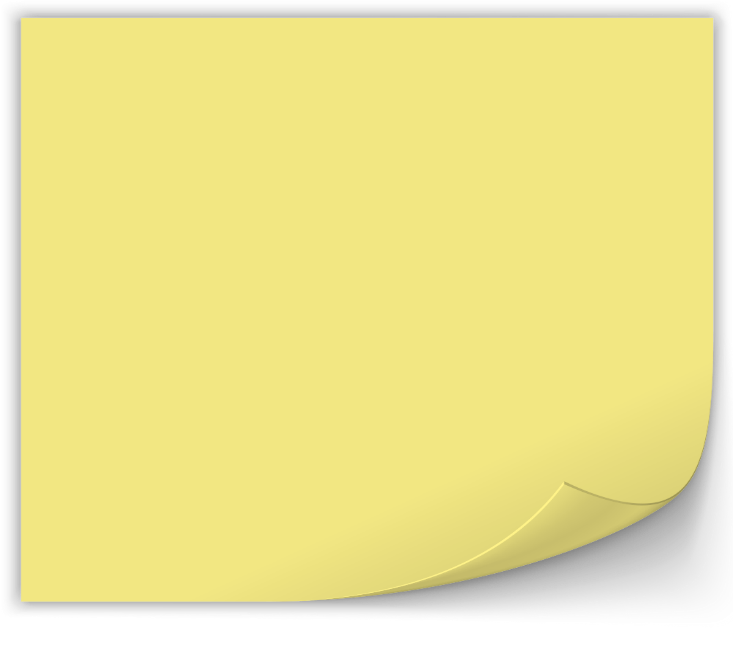 Мене цікавить…
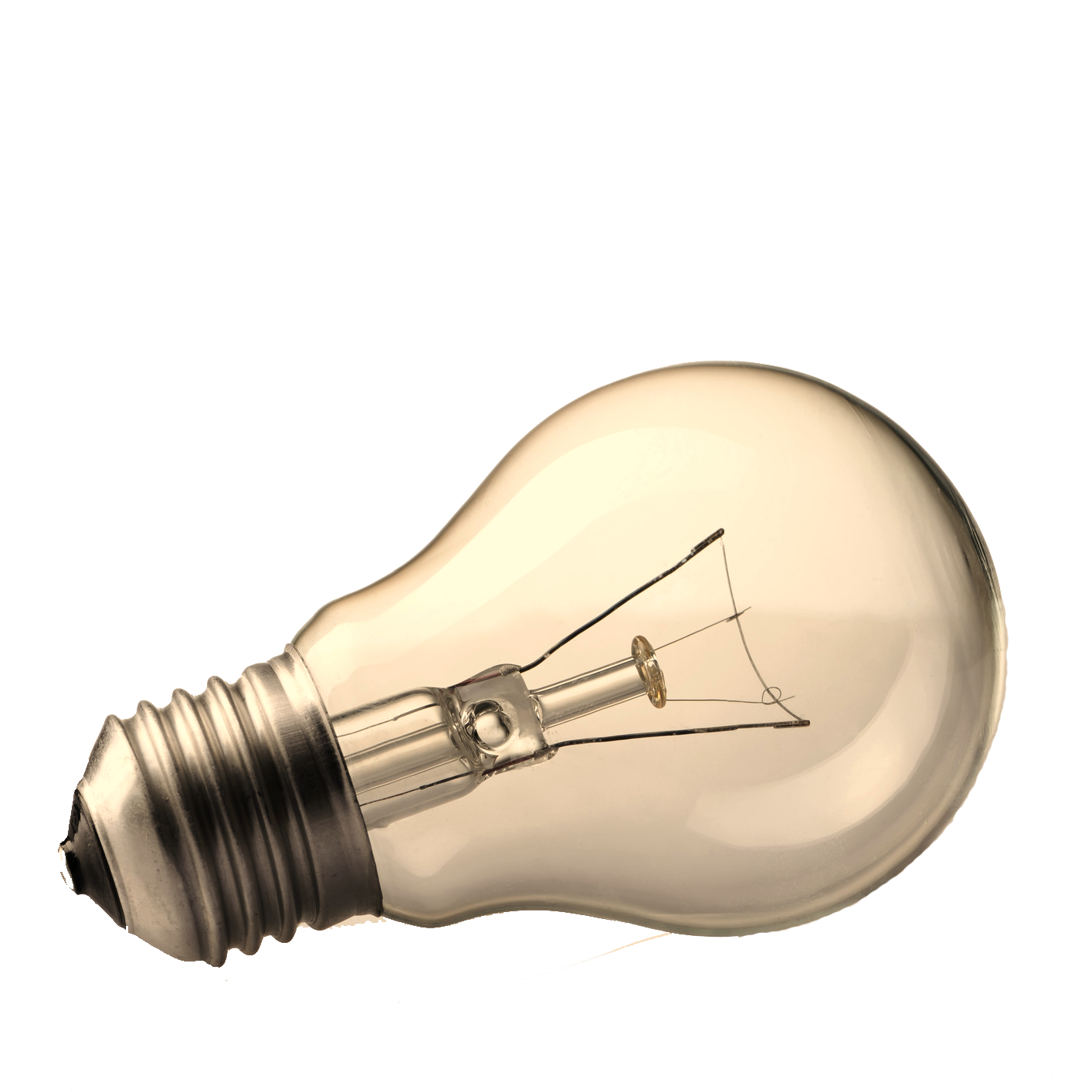 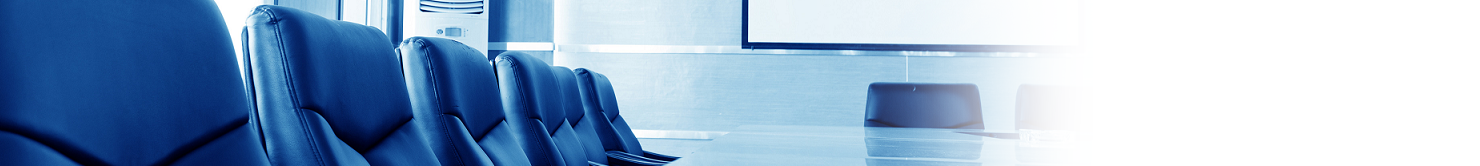 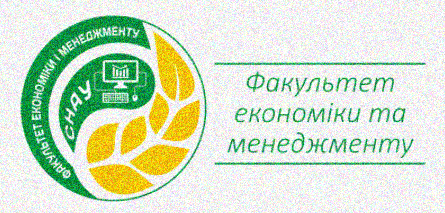 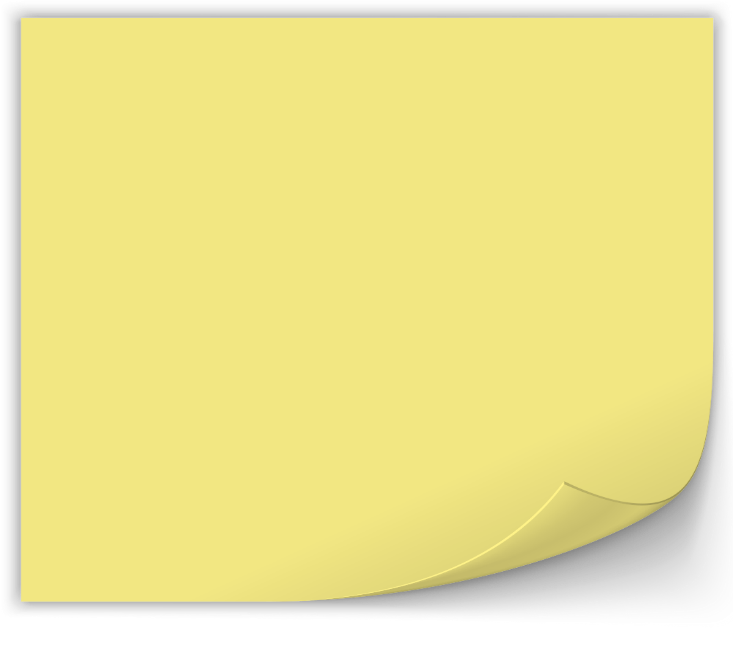 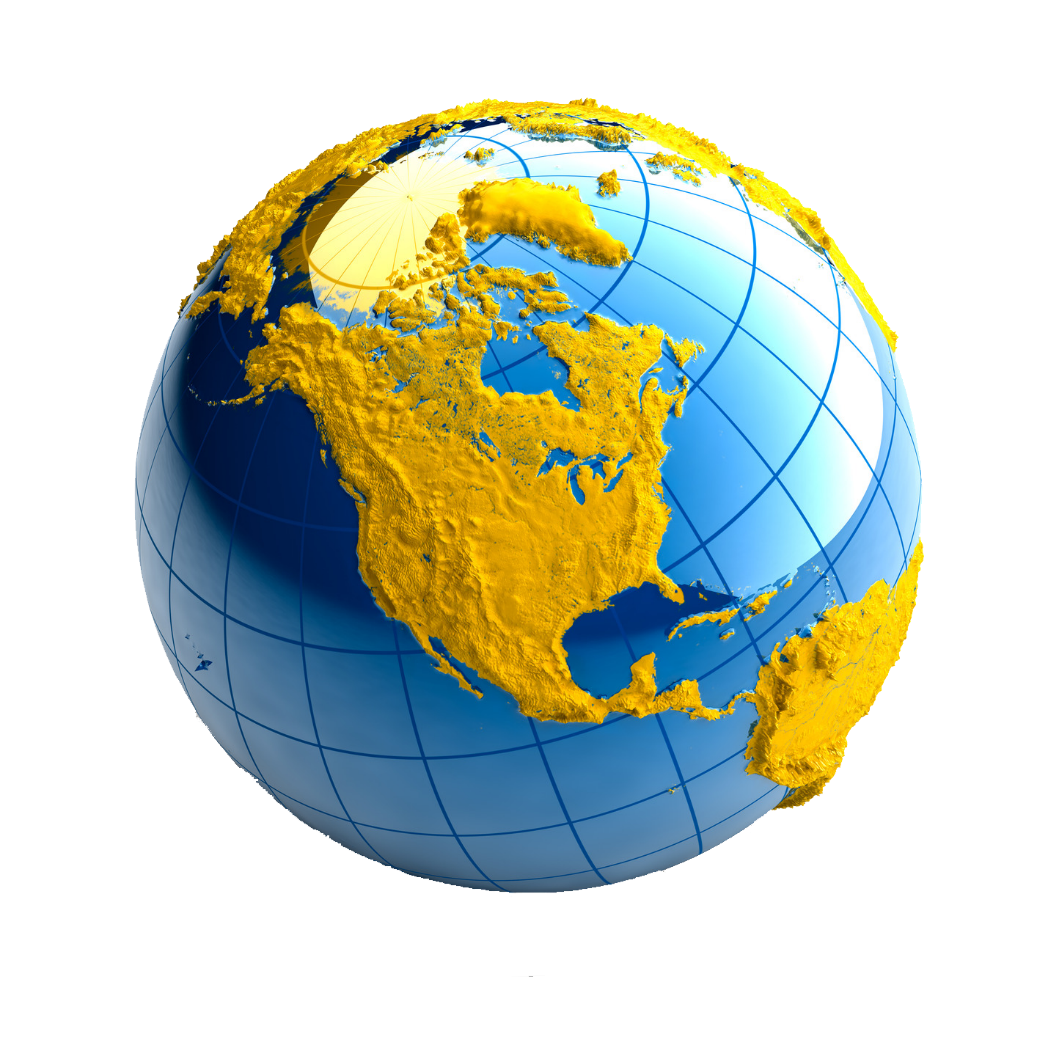 Мета дисципліни:
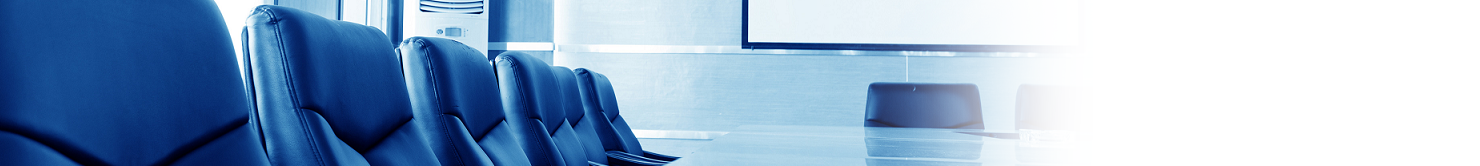 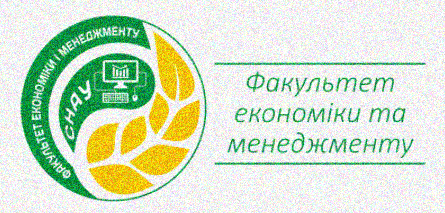 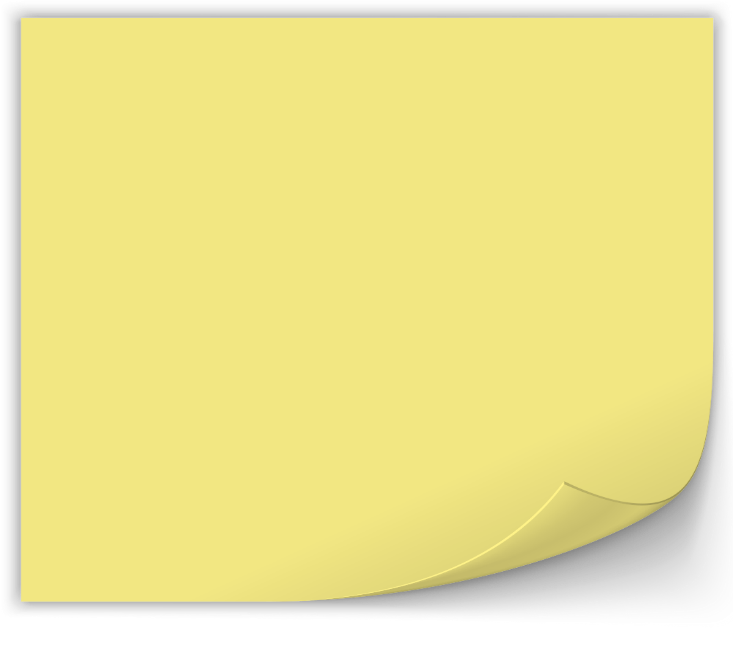 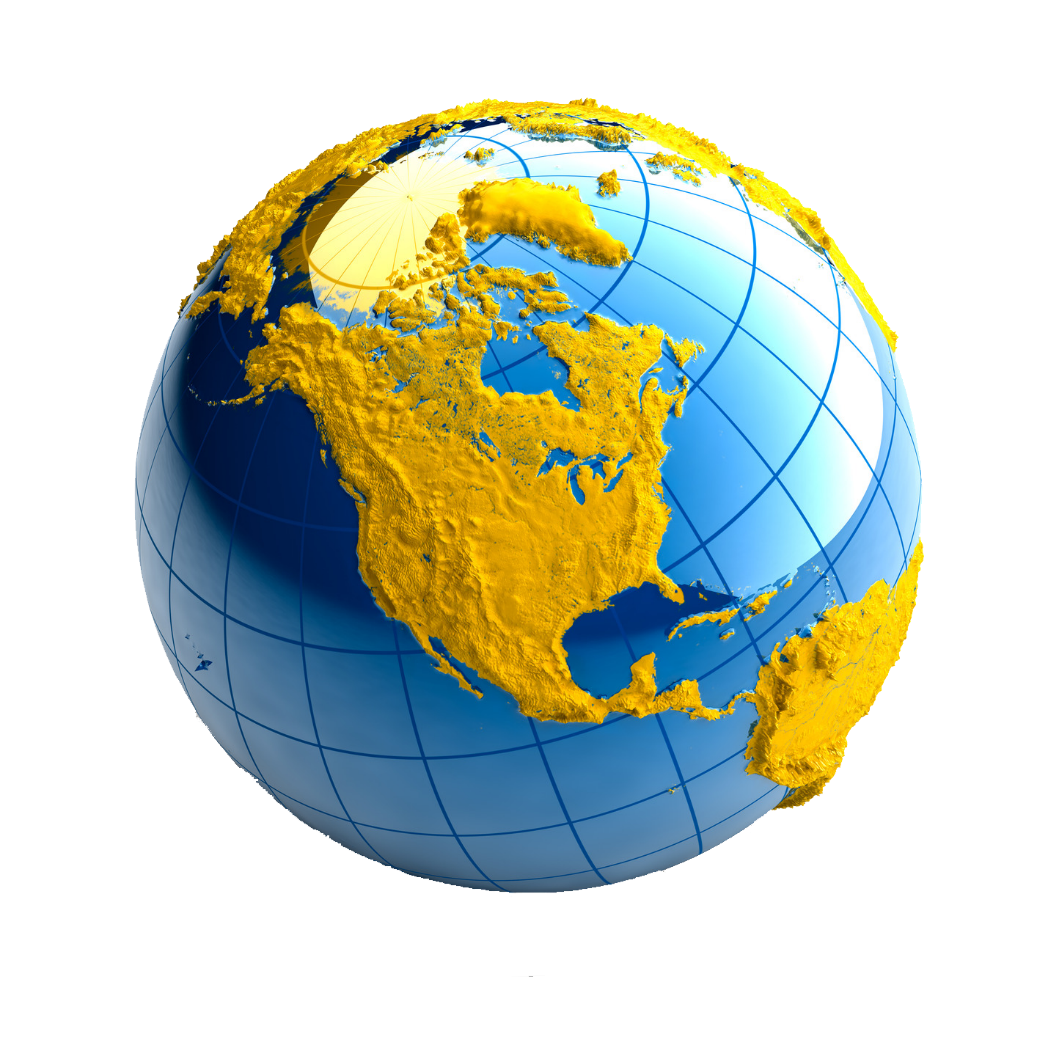 Детальніше…
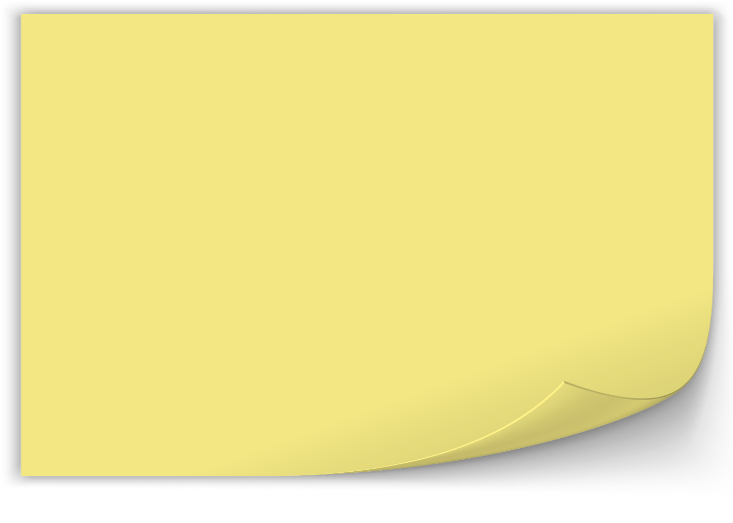 Зміст дисципліни
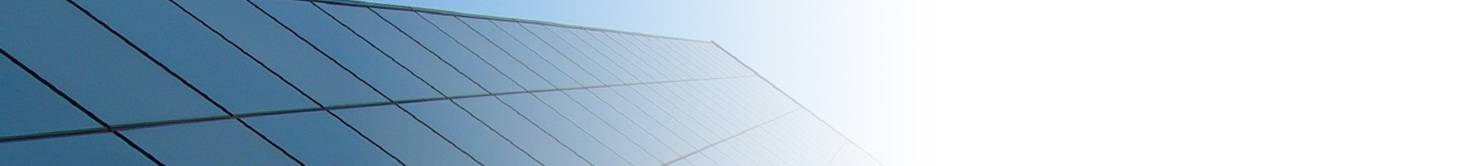 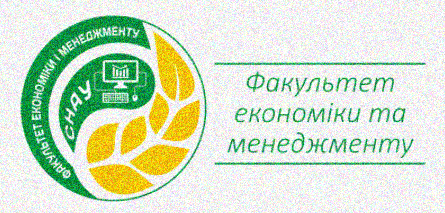 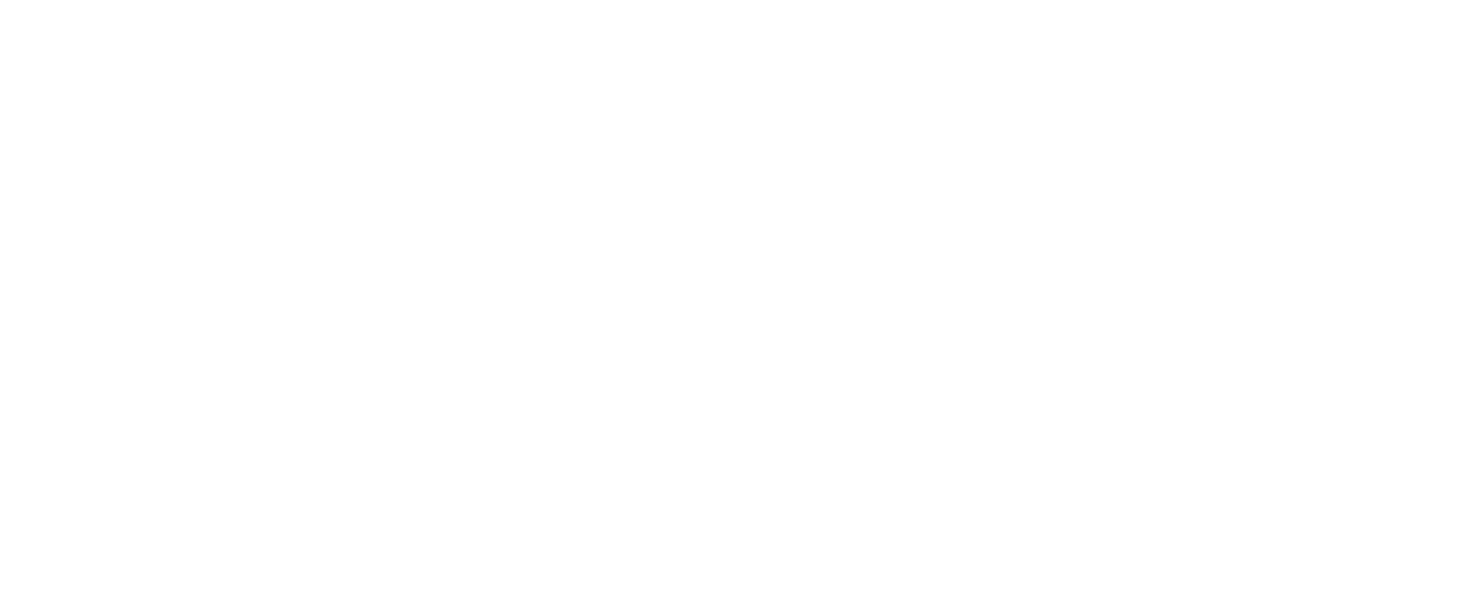 Тема 1. Теоретичні основи фінансового аналізу та його інформаційне забезпечення..
Тема 2.Показники та оцінка фінансового стану підприємства.
Тема 3.Аналіз майна підприємства.
Тема 4.Аналіз джерел формування  капіталу підприємства.
Тема 5.Аналіз оборотних коштів підприємства та його ділової активності. 
Тема 6. Аналіз ліквідності та платоспроможності  підприємства.
Тема 7.Аналіз фінансової стійкості підприємства.
Тема 8. Аналіз фінансових результатів та рентабельності.
Тема 9.Аналіз вхідних і вихідних грошових потоків. Аналіз руху грошових коштів.
Тема 10.Аналіз інвестиційної діяльності підприємства.